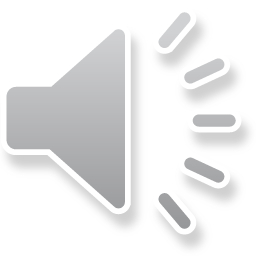 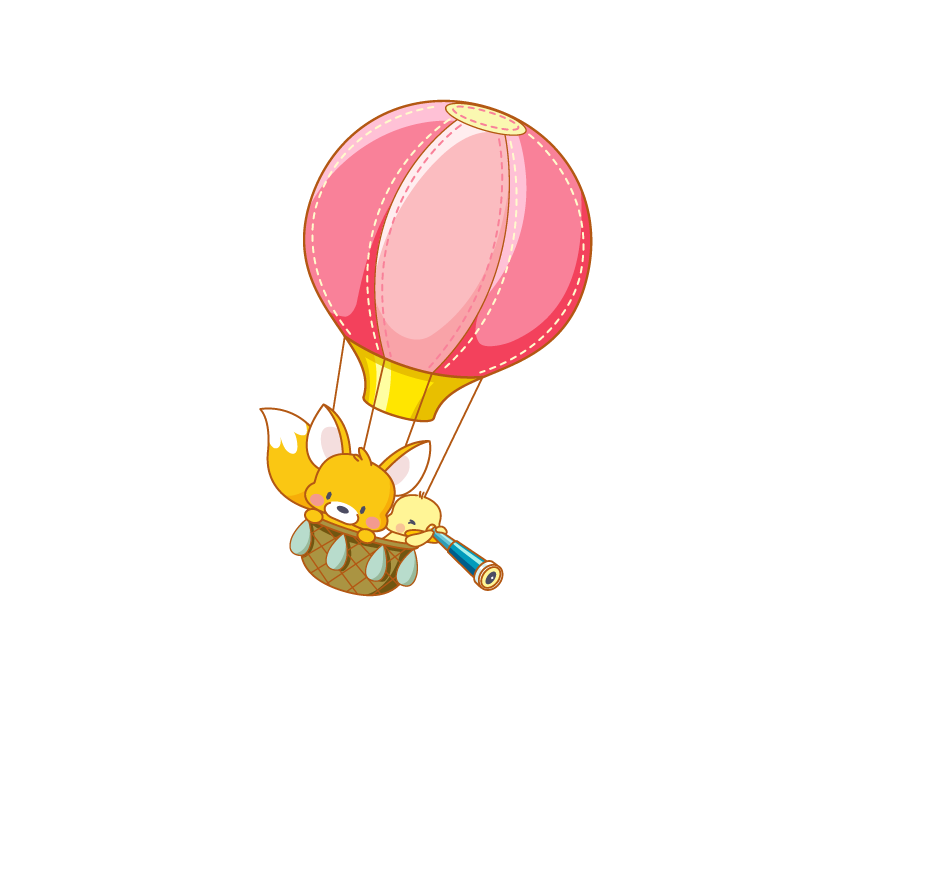 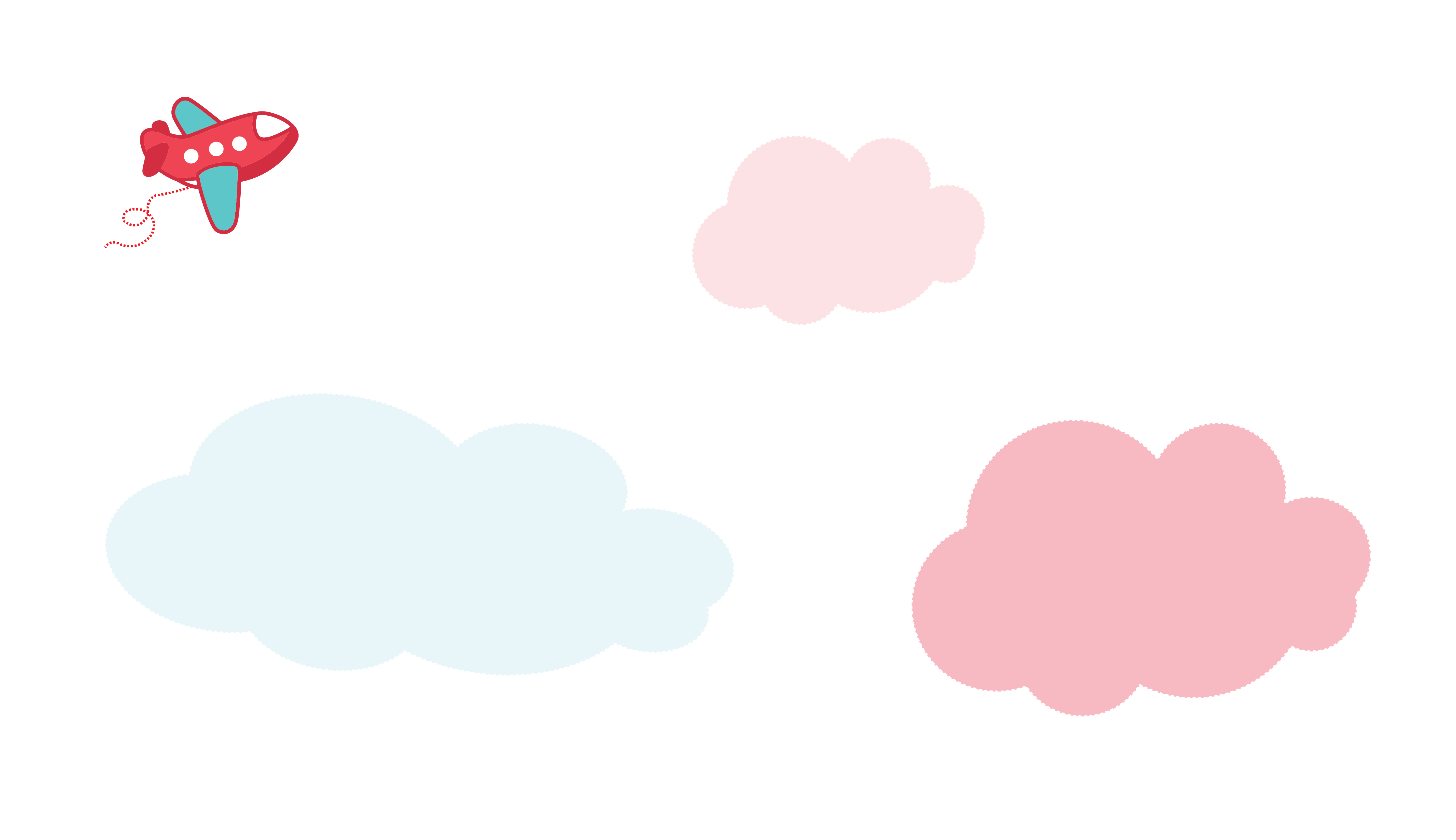 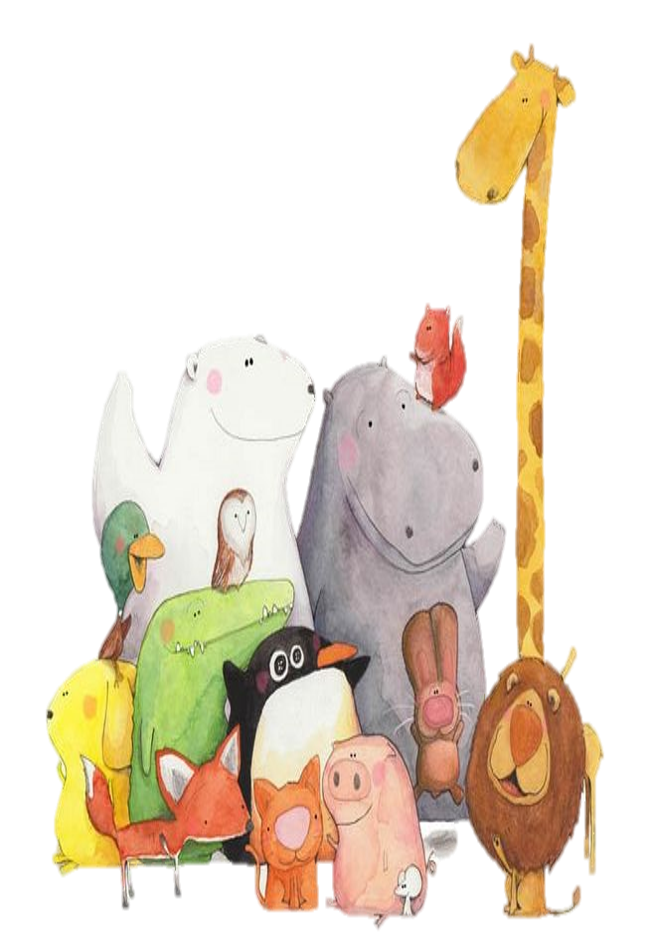 Tập viết chữ Y hoa
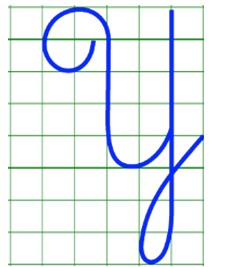 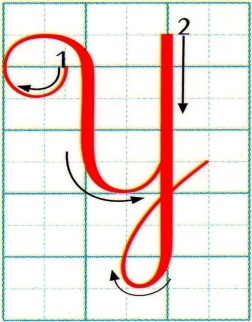 Chữ Y cỡ vừa cao 8 li; chữ Y cỡ nhỏ cao 4 li.
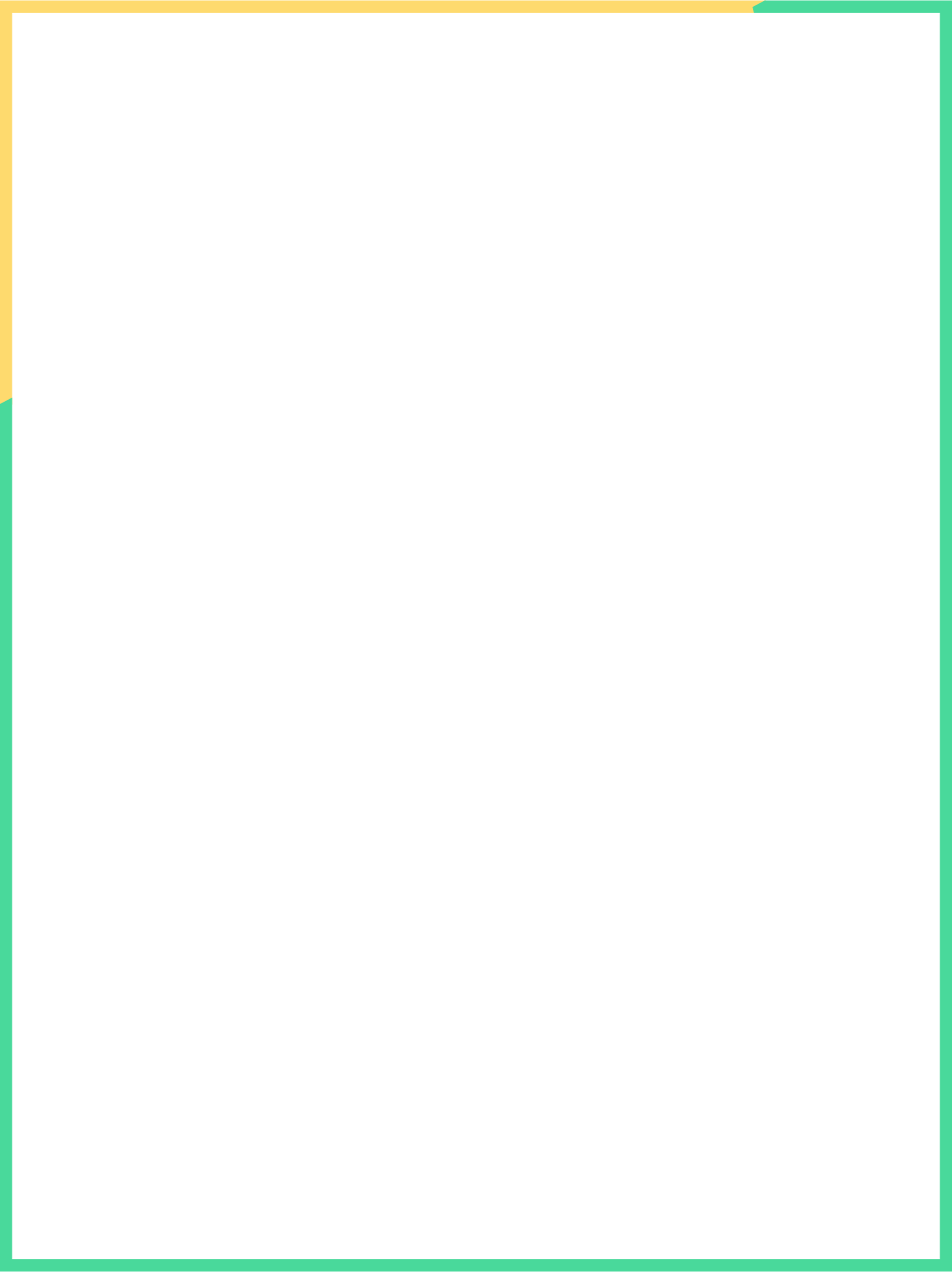 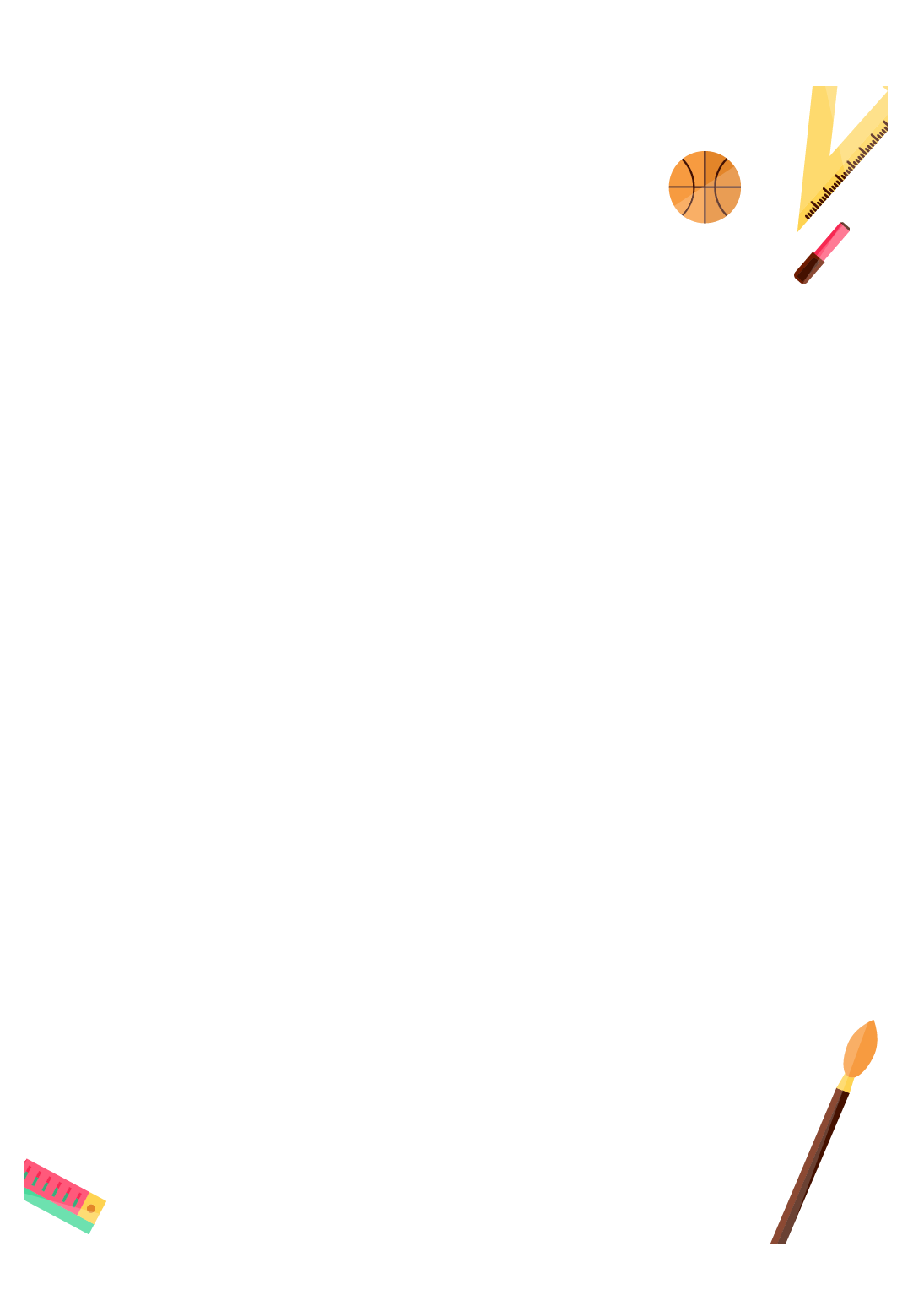 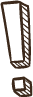 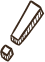 Viết bảng con
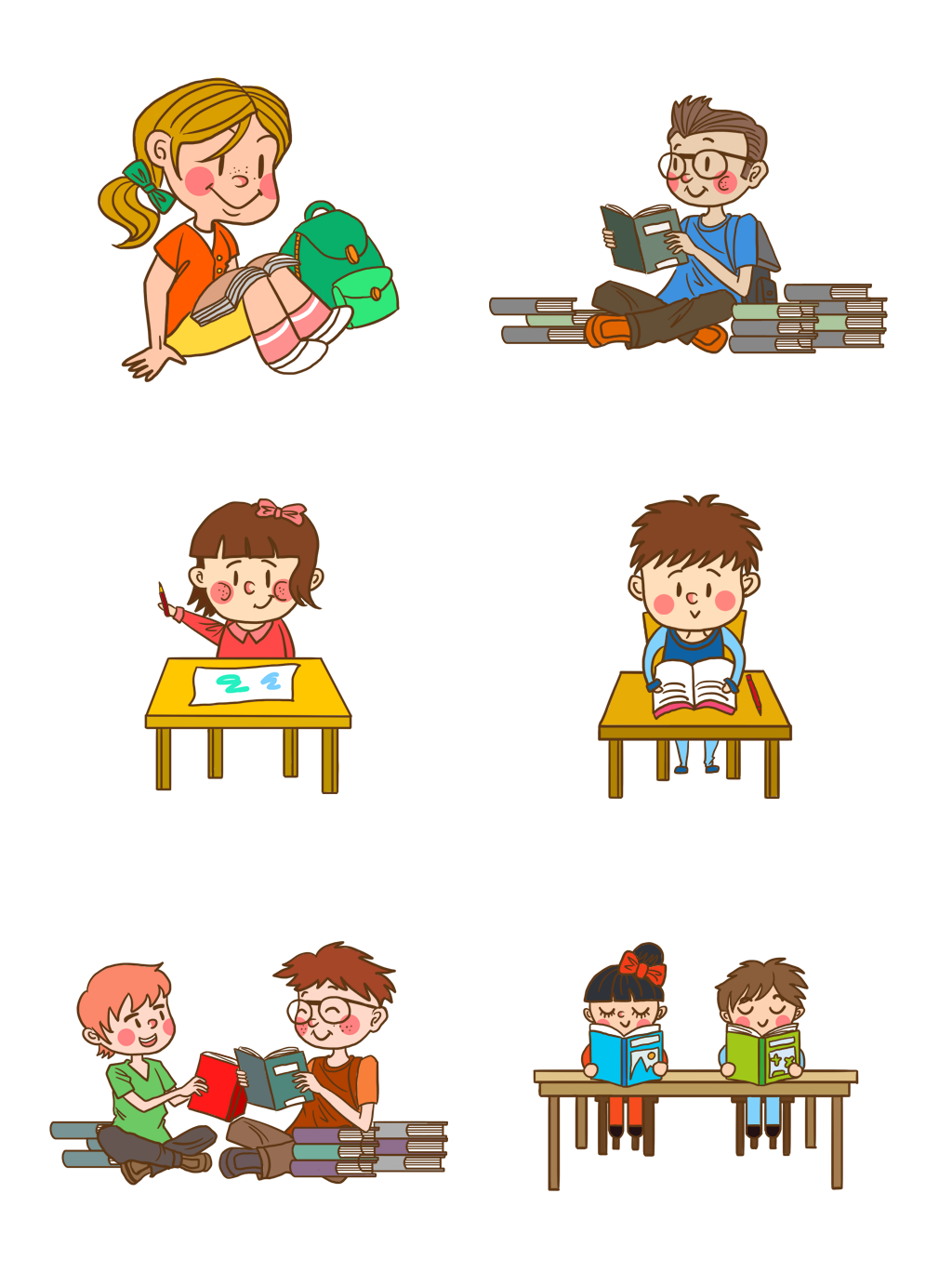 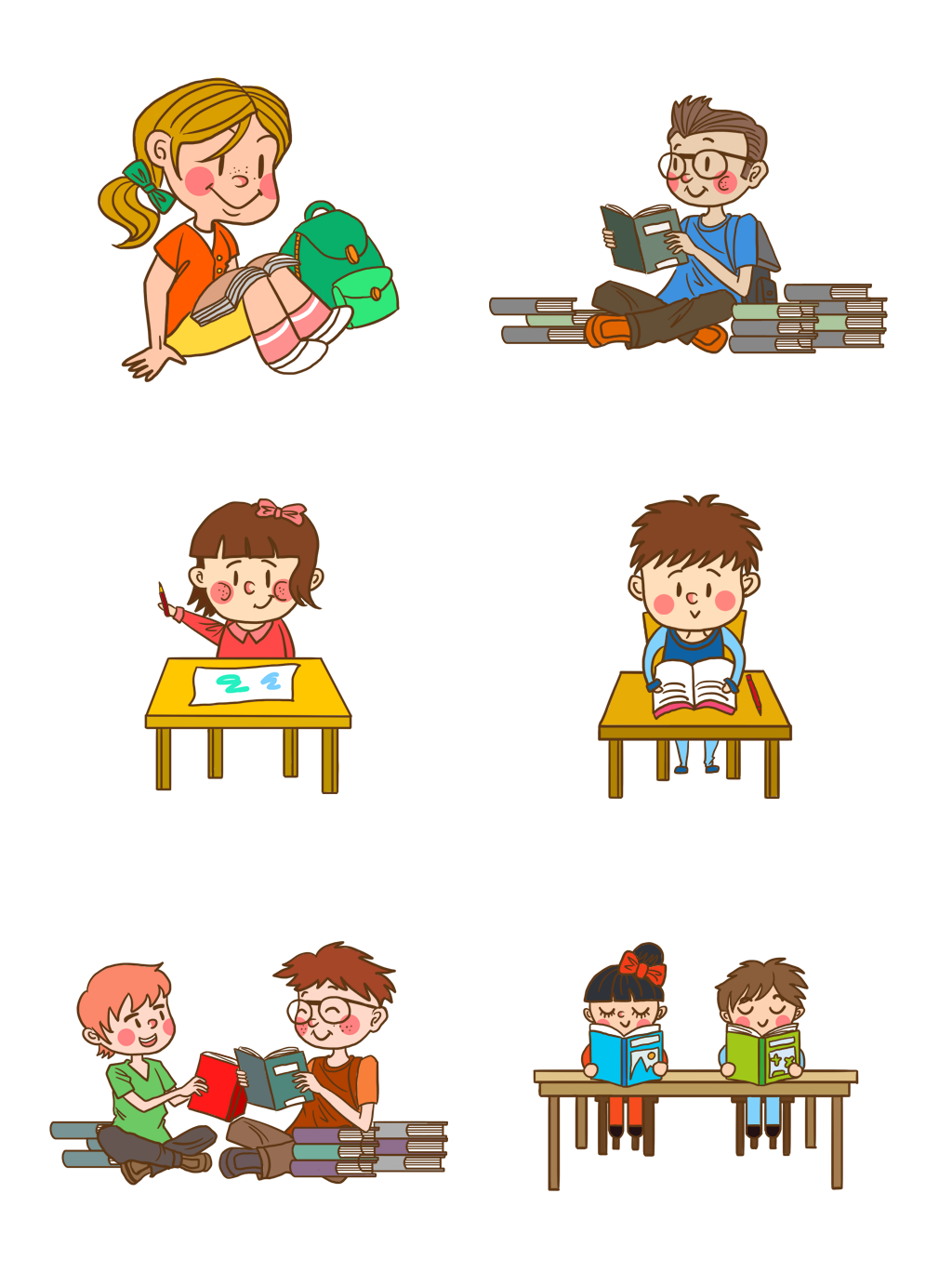 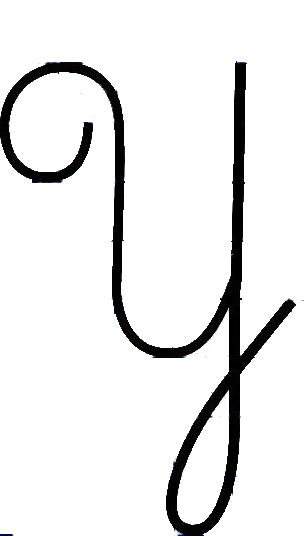 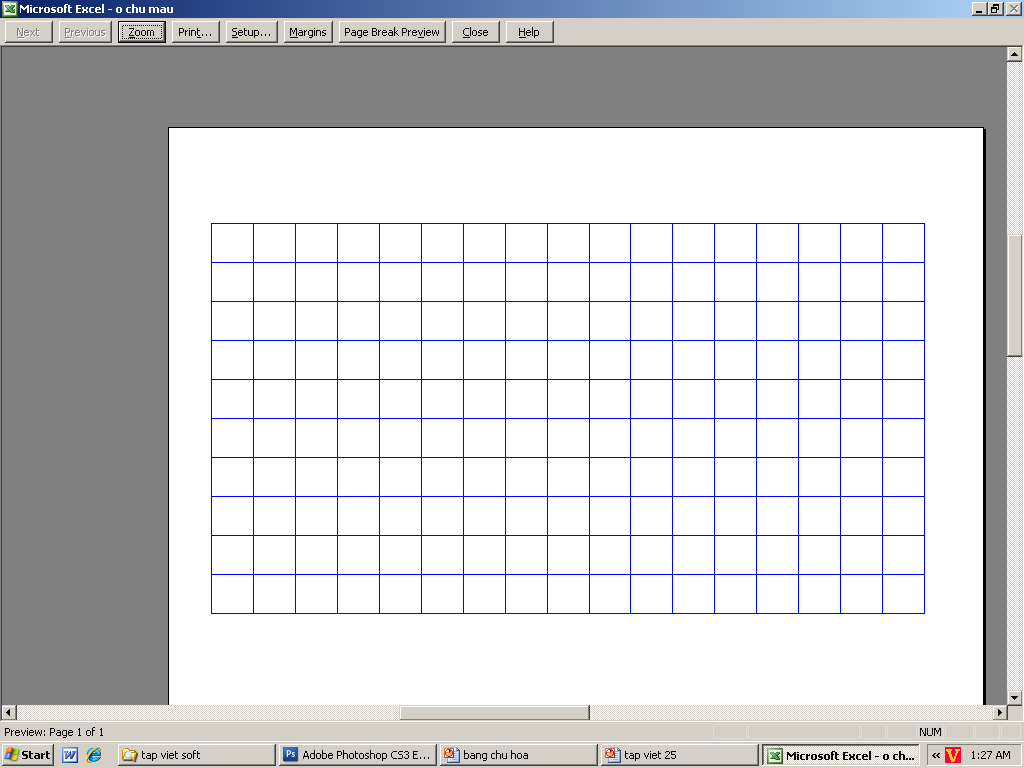 2
Chọn ý đúng nhất:
1
*Con chữ Y cỡ vừa 
cao mấy ô li ?
a) 6 ô li
b) 8 ô li
c) 7 ô li
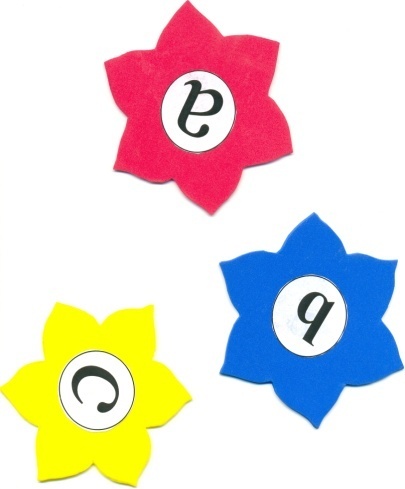 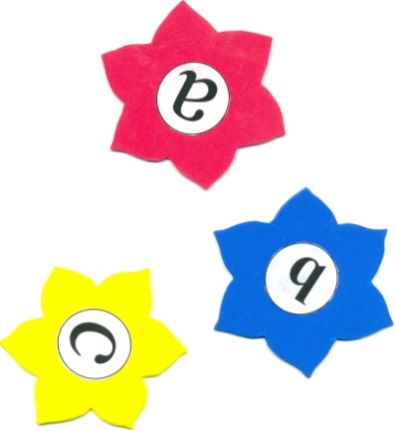 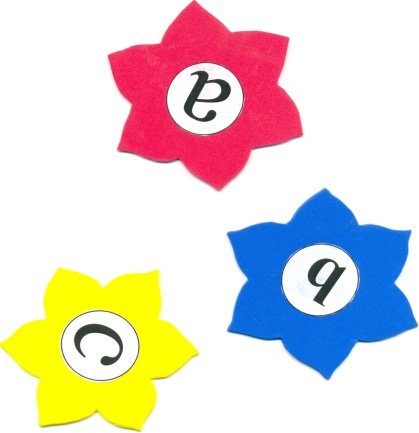 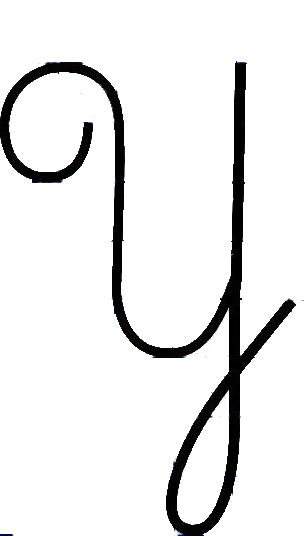 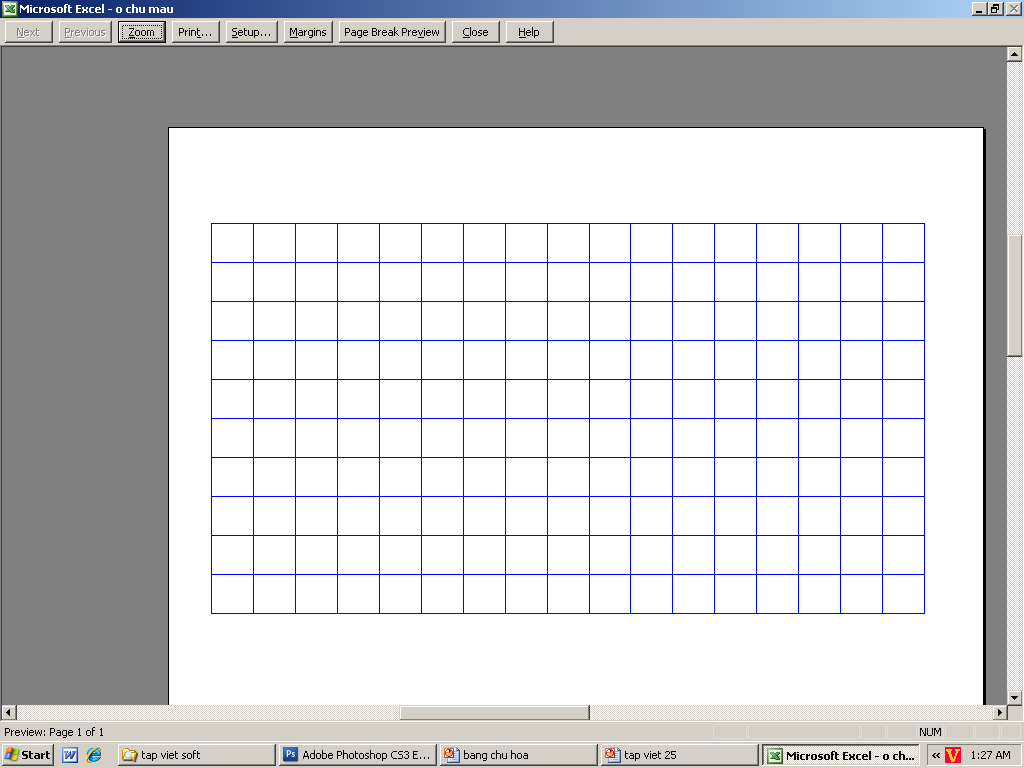 2
Chọn ý đúng nhất:
1
*Con chữ Y cỡ vừa 
rộng mấy ô li ?
a) 5 ô li
b) 4 ô li
c)  6 ô li
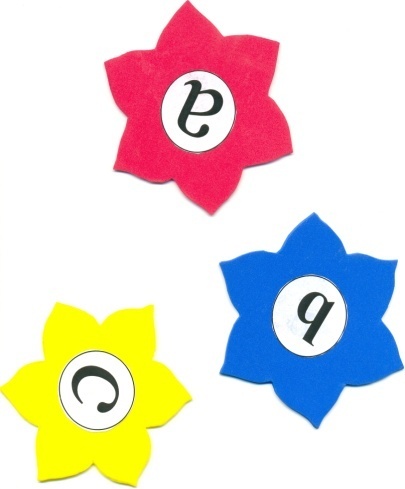 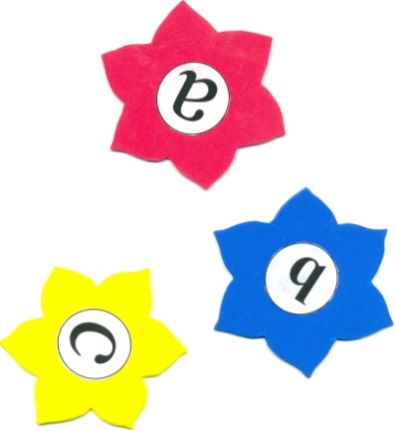 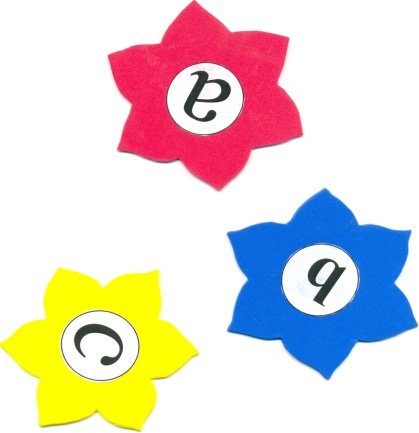 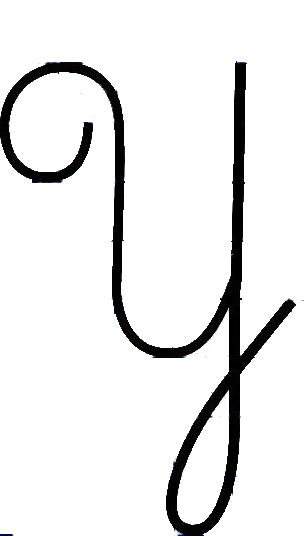 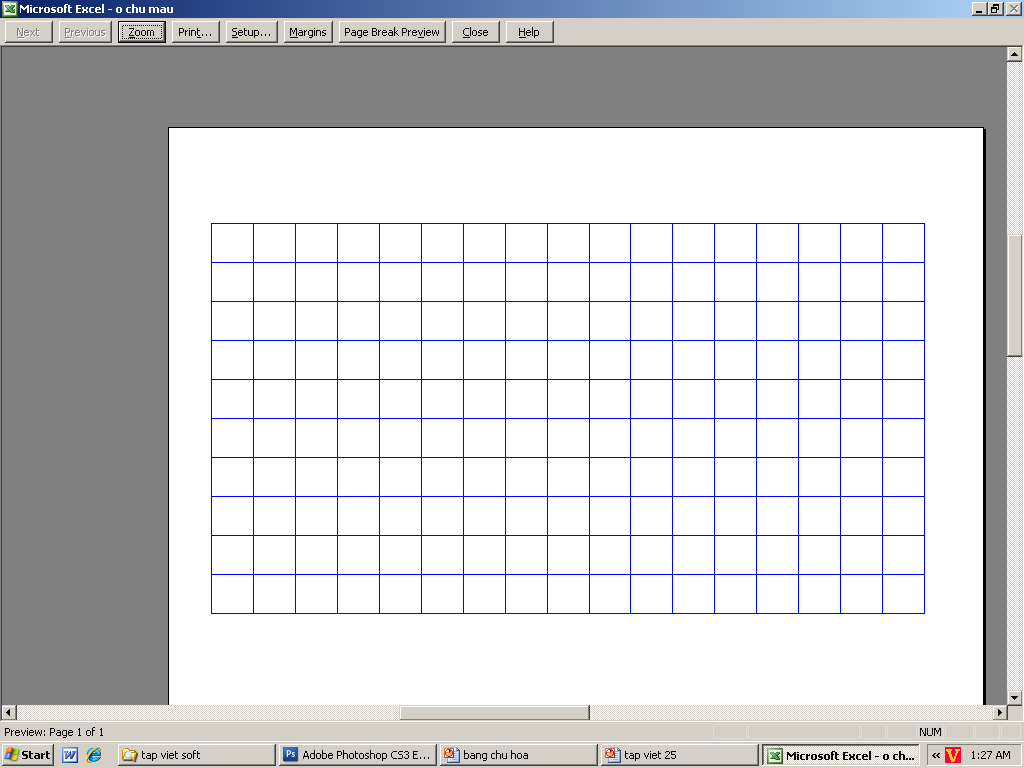 2
Chọn ý đúng nhất:
1
*Con chữ Ycỡ vừa 
gồm có mấy nét?
a) 2 nÐt
b) 3 nÐt
c) 4 nÐt
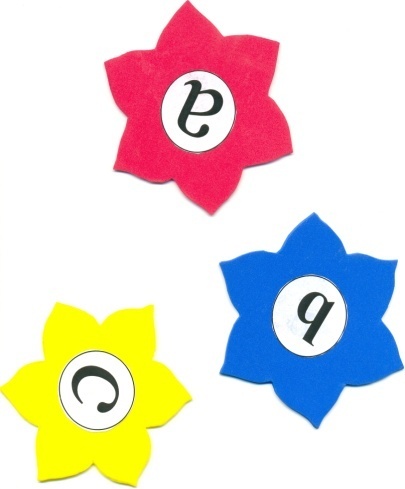 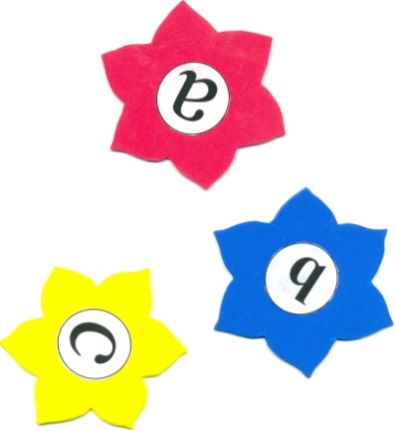 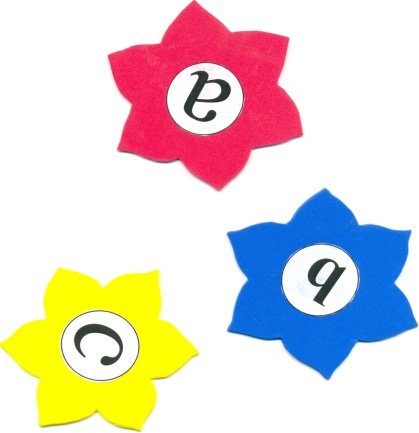 Viết từ ứng dụng
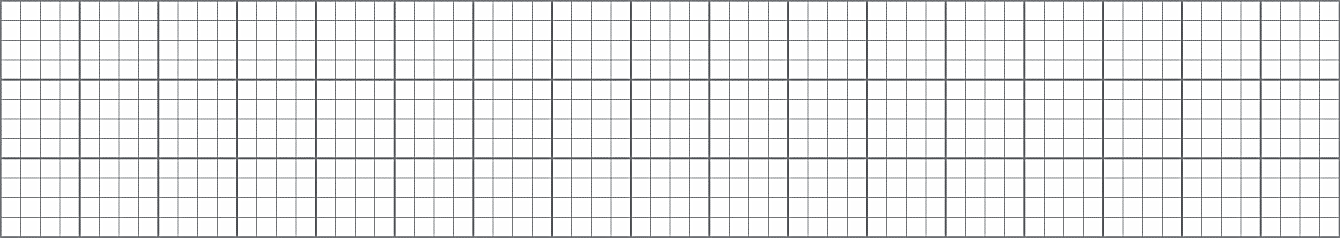 Yêu Tổ quốc, yêu đồng bào.
a. Chữ cái nào được viết hoa? 
  Chữ  Y, T
b. Những chữ cái nào cao 2.5 li ?
Chữ T, y, g, b
c. Chữ cái nào cao 4 li ?
  Y
[Speaker Notes: Bài giảng thiết kế bởi: Nguyễn Thị Tuyết Nga – TH Mai Động – Hoàng Mai – HN.]
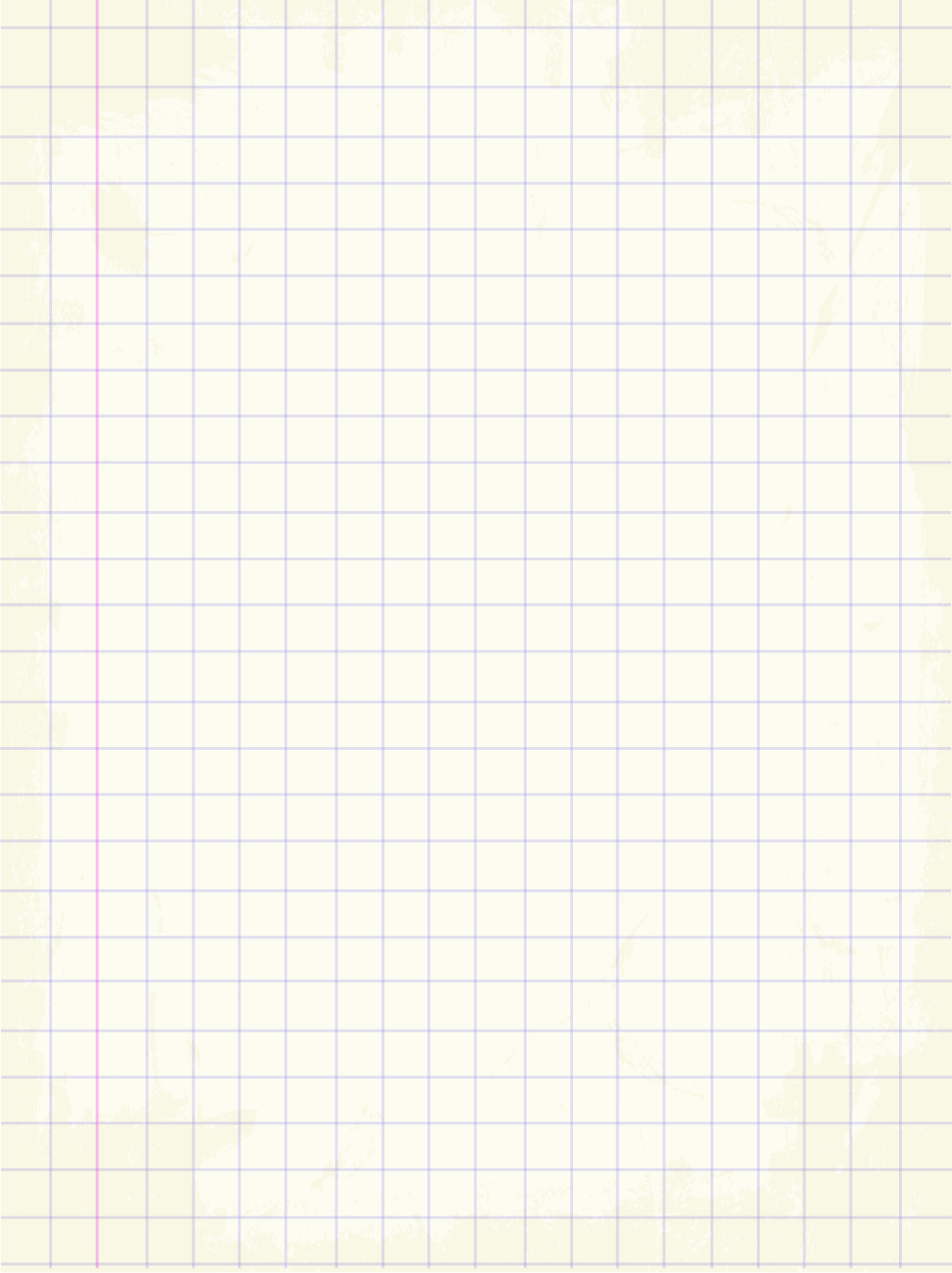 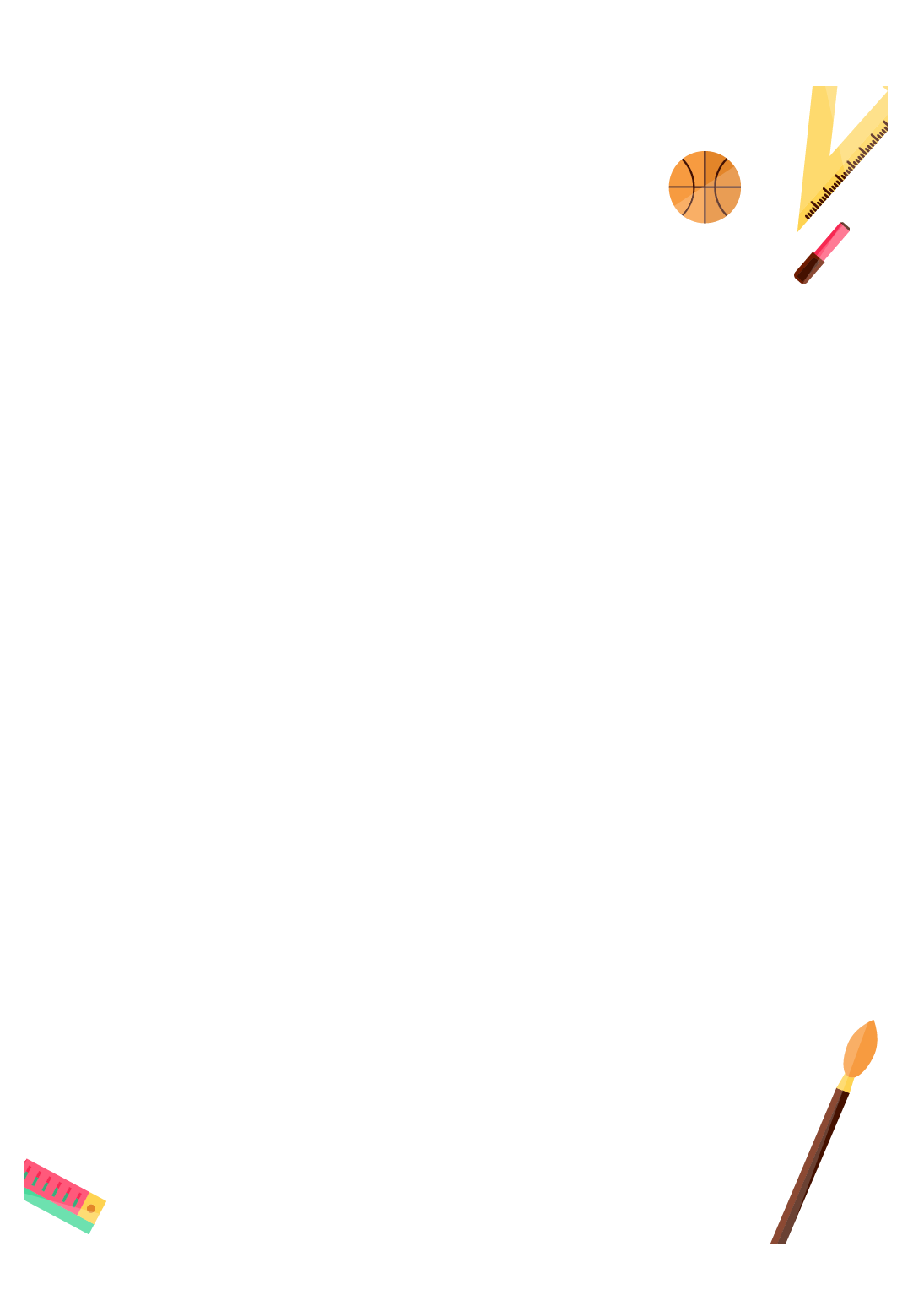 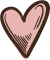 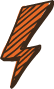 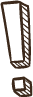 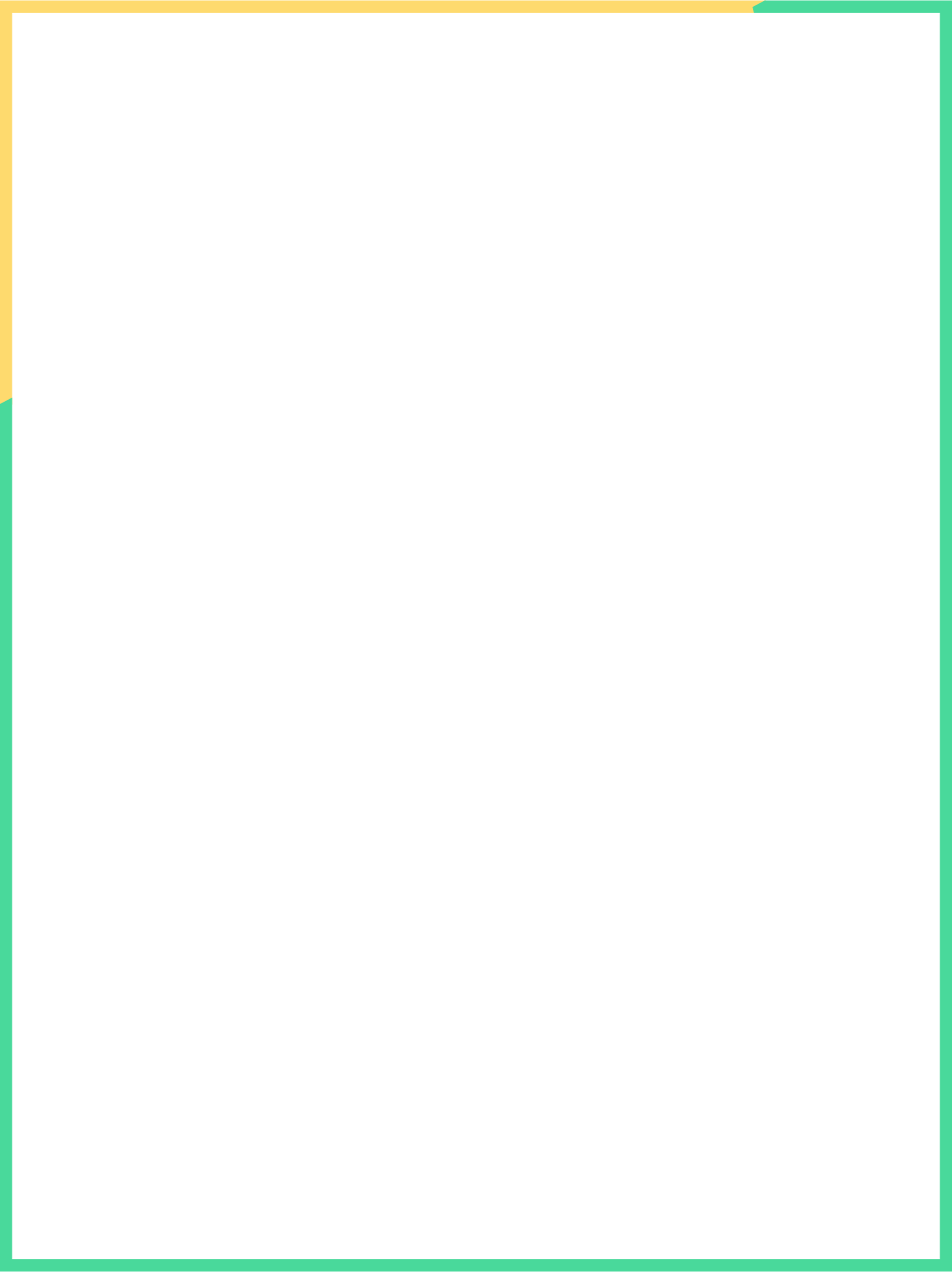 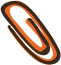 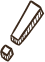 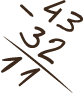 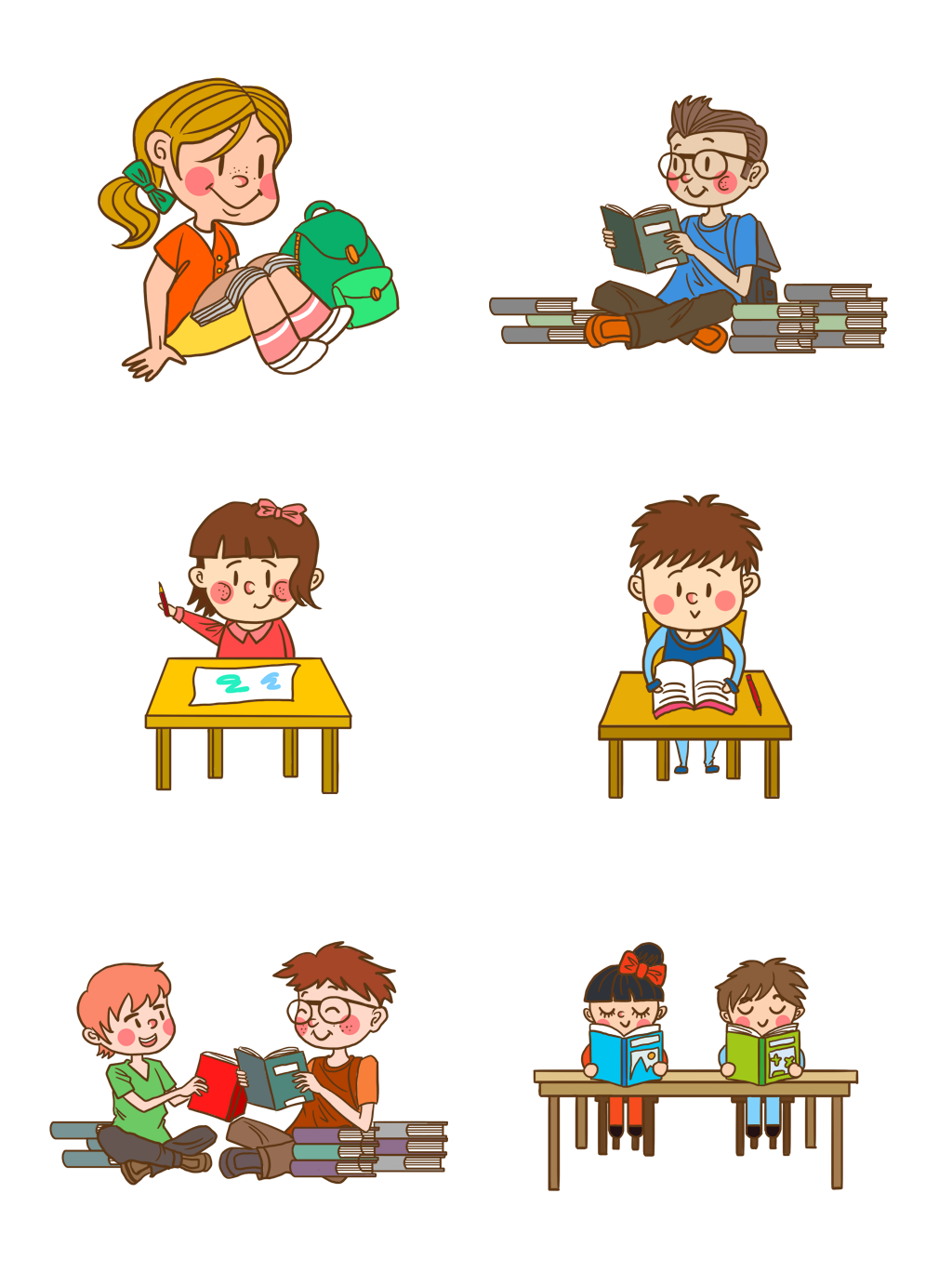 Thực hành
viết vở
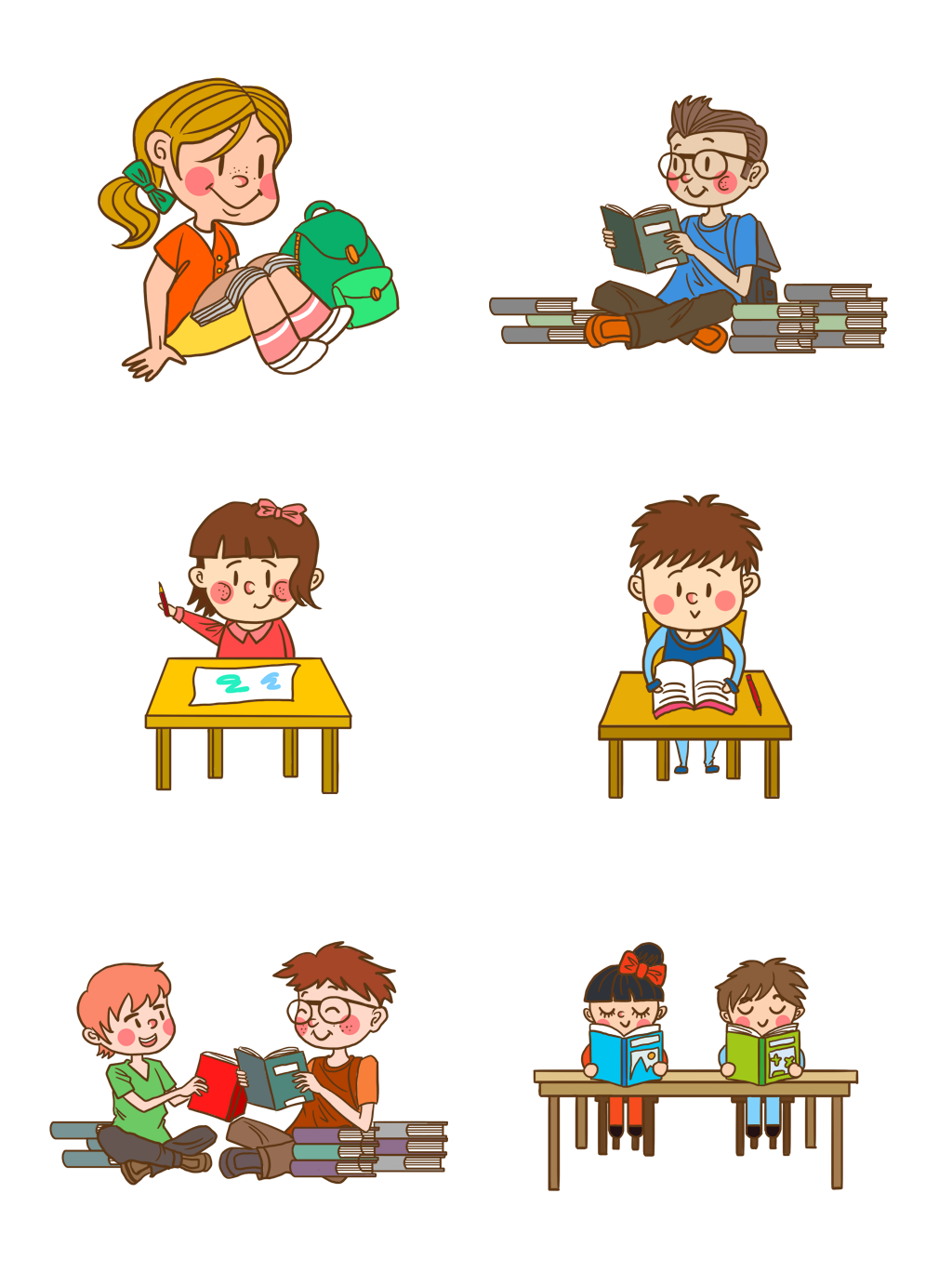 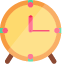